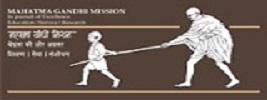 Introduction to disaster managementDr. Doss PrakashDept. OF community physiotherapyMGM institute of physiotherapy CHH. SAMBHAJINAGAR
Disclaimer
VID_64350319_115005_257.mp4
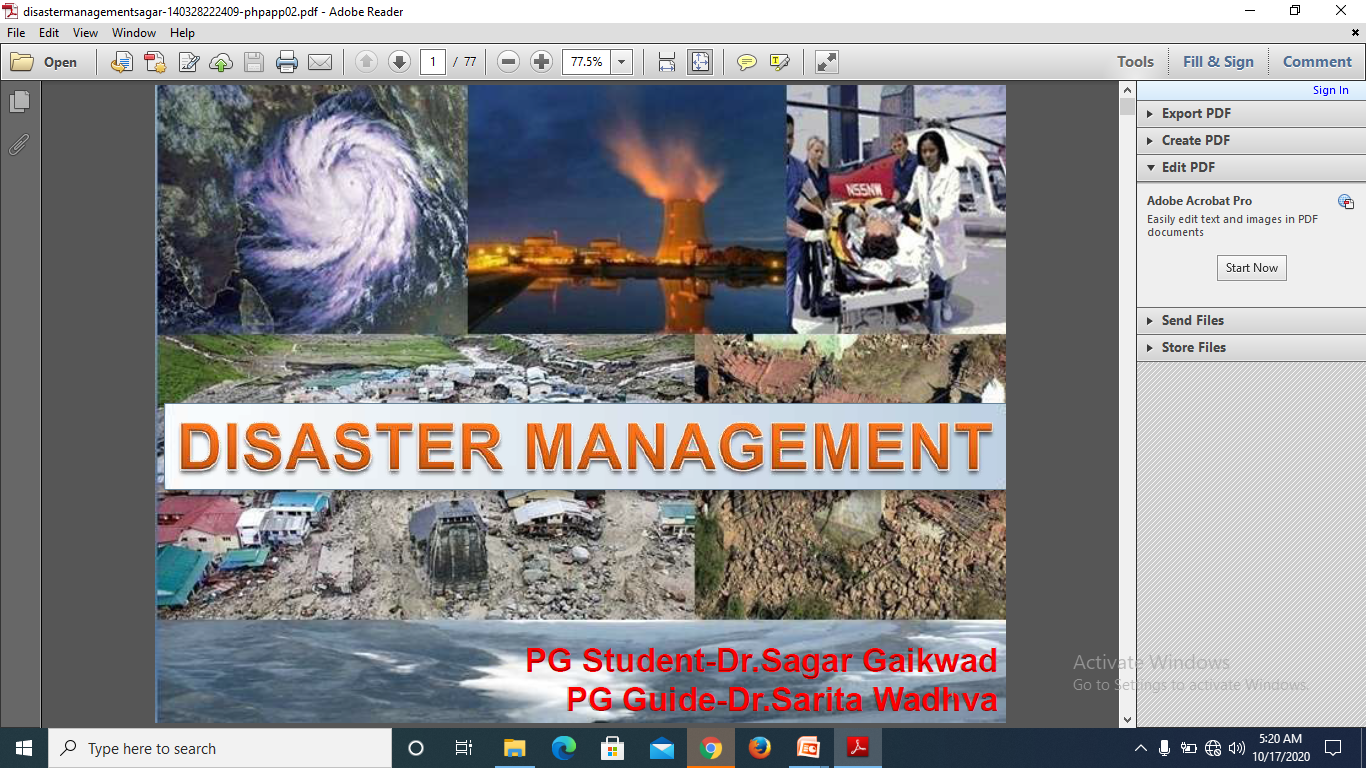 26th December 2004
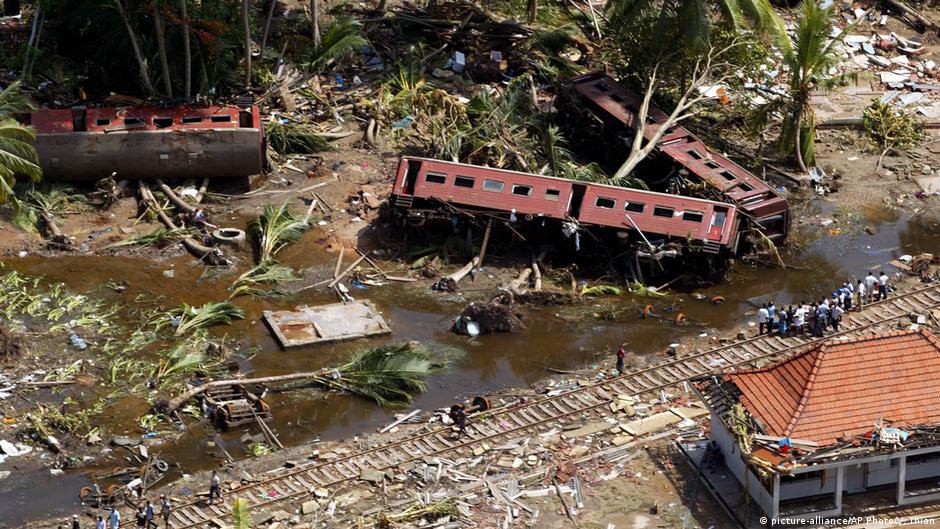 DEFINITIONS
DEFINITION OF HAZARD
Classification of Disasters
Natural Diasters
Indian Ocean & south pacific – Cyclone, North East pacific – Hurricane, & Asia - Typhoon
Man made disasters
DISASTER MANAGEMENT
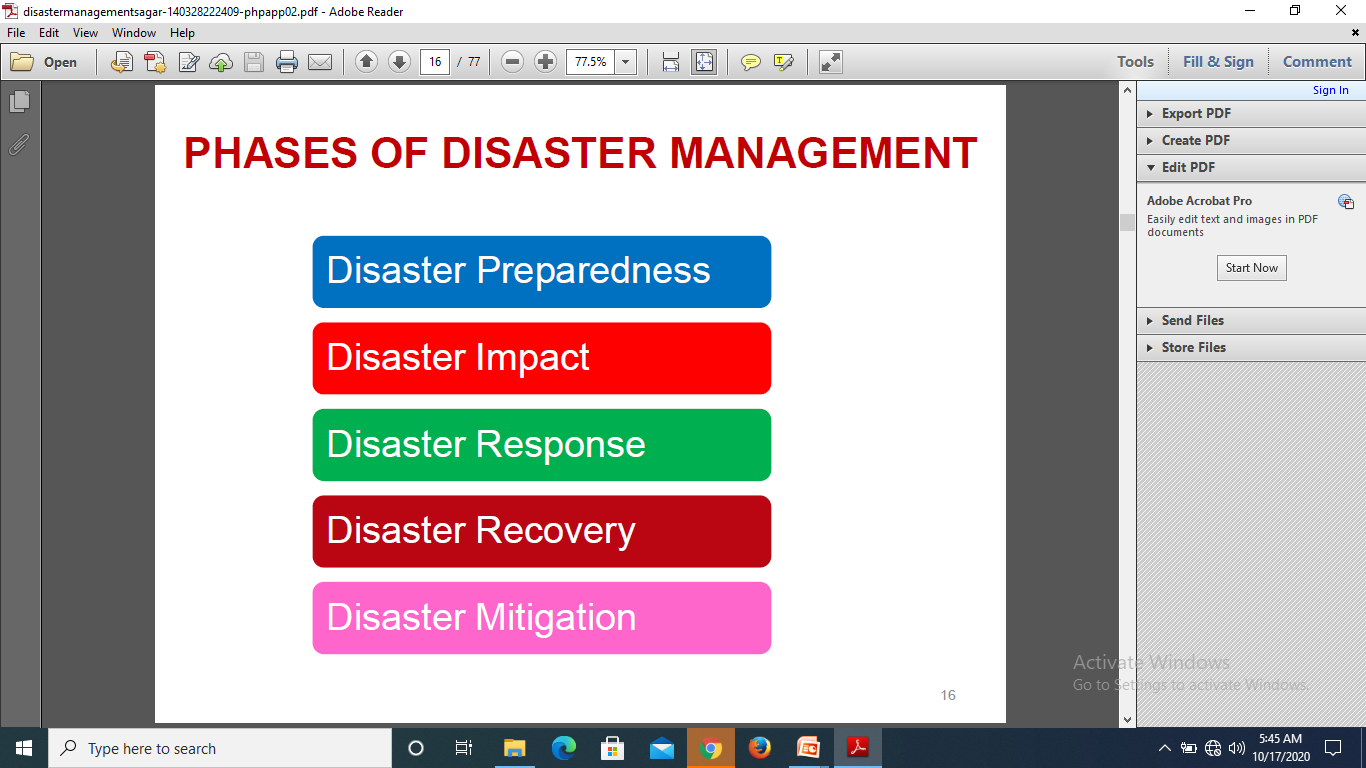 1. Disaster Preparedness
Co-ordination of a variety of sectors to carry out-
Evaluation of the risk.
Adopt standards and regulations.
Organize communication and response mechanism.
Ensure all resources- ready and easily mobilized.
Develop public education programmes.
Coordinate information with news media.
Disaster simulation exercises.
Medical Preparedness &Mass Casualty Management
Developing and capacity building of medical team for
Trauma & psycho-social care,
Mass casualty management and Triage.
Determine casualty handling capacity of all hospitals.
Formulate appropriate treatment procedures.
Involvement of private hospitals.
Identify structural integrity and approach routes.
2. Disaster Impact
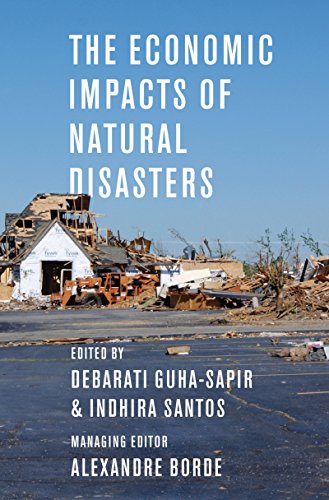 3. Disaster Response
4.
5.
THANK YOU